The Daily News
Nonummy nibh
Euismod tincidunt
Tuesday, May 
8th, 2021
NOSTRUD & EXERCI TATION
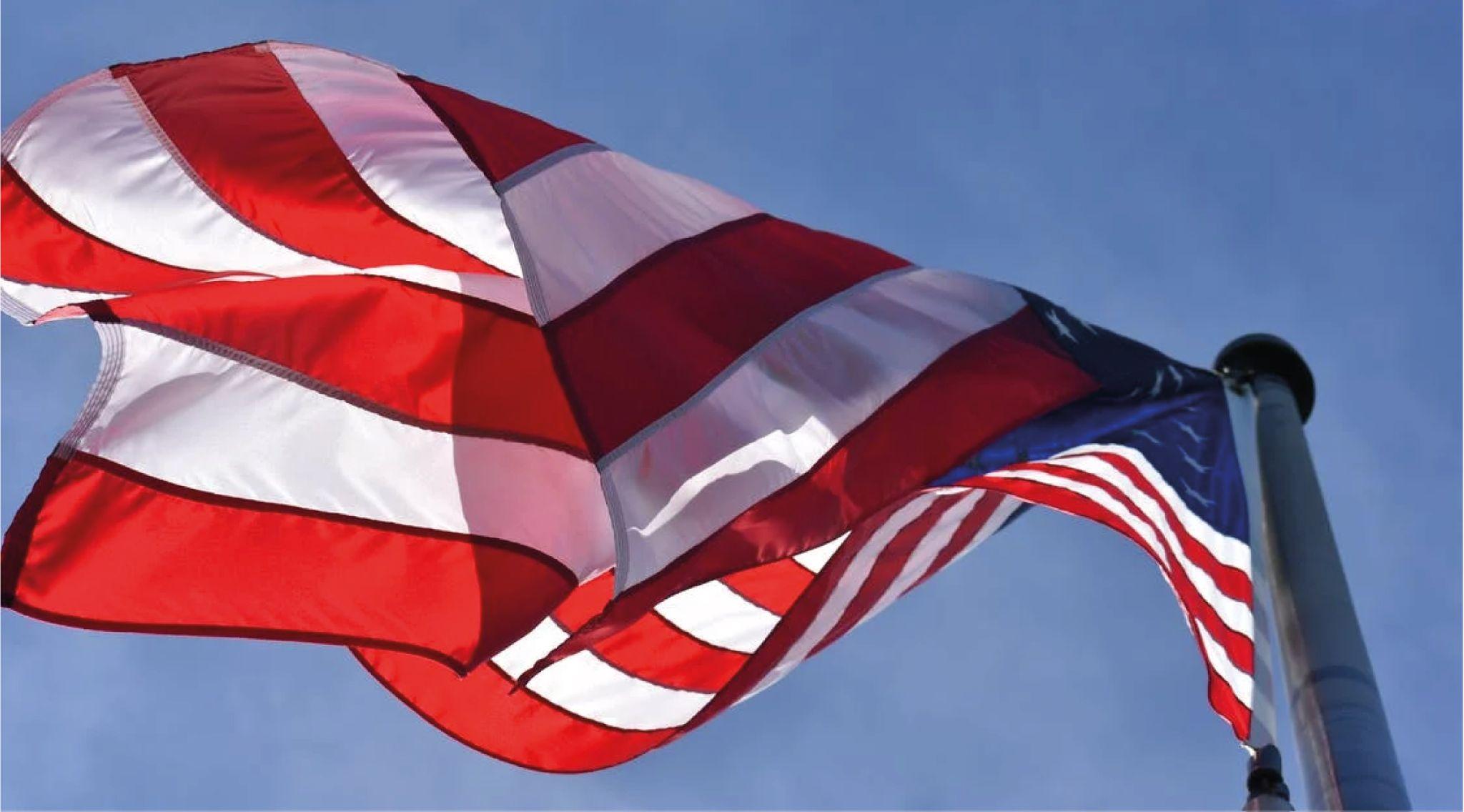 “
LOREM IPSUM DOLOR SIT AMET, CONSECTETUER ADIPISCING ELIT, SED DIAM
”
”
Nostrud exerci tation ullamcorper
Vulputate molestie. Curabitur euismod libero in purus vestibulum viverra. Nunc risus lorem, interdum et congue sed, volutpat id turpis. Vestibulum ante ipsum primis in faucibus orci luctus et ultrices posuere cubilia curae; Suspendisse euismod in orci egestas faucibus.
Laoreet dolore
magna aliquam
Donec scelerisque semper finibus. Suspendisse vehicula, augue suscipit fringilla facilisis, massa purus elementum tellus, aliquet condimentum ligula dui nec urna. Quisque viverra ipsum ac facilisis varius. Nullam ut congue ex. Maecenas cursus viverra turpis ut malesuada. Aliquam non neque ac ex hendrerit finibus. Proin imperdiet diam erat, a bibendum lectus dictum sit amet. Pellentesque eget efficitur nibh. In hac habitasse platea dictumst.
Quis nostrud exerci tation ullamcorper suscipit lobortis nisl ut aliquip ex ea commodo consequat. Duis autem vel eum iriure dolor in hendrerit in vulputate velit esse molestie consequat.
“
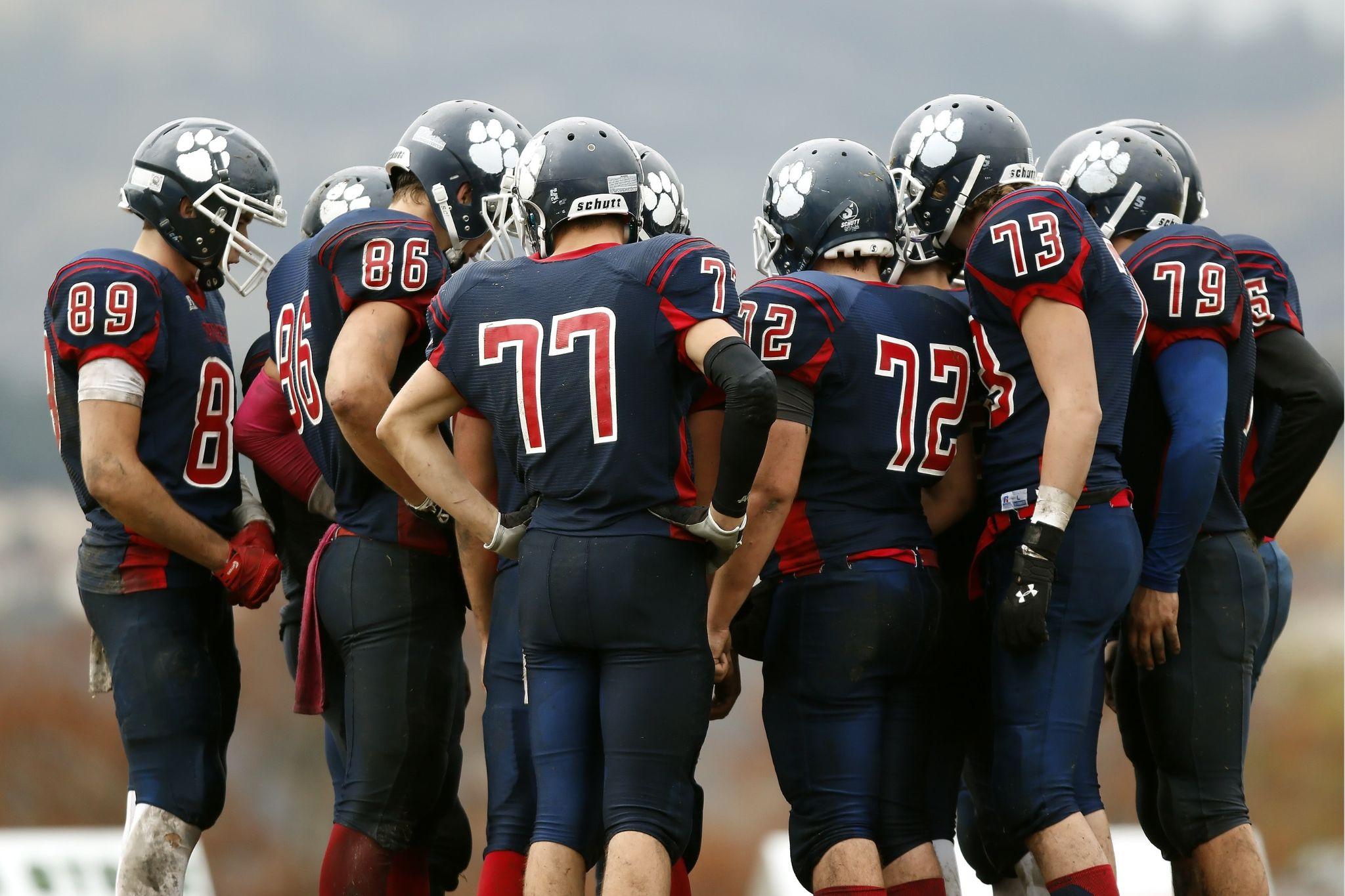 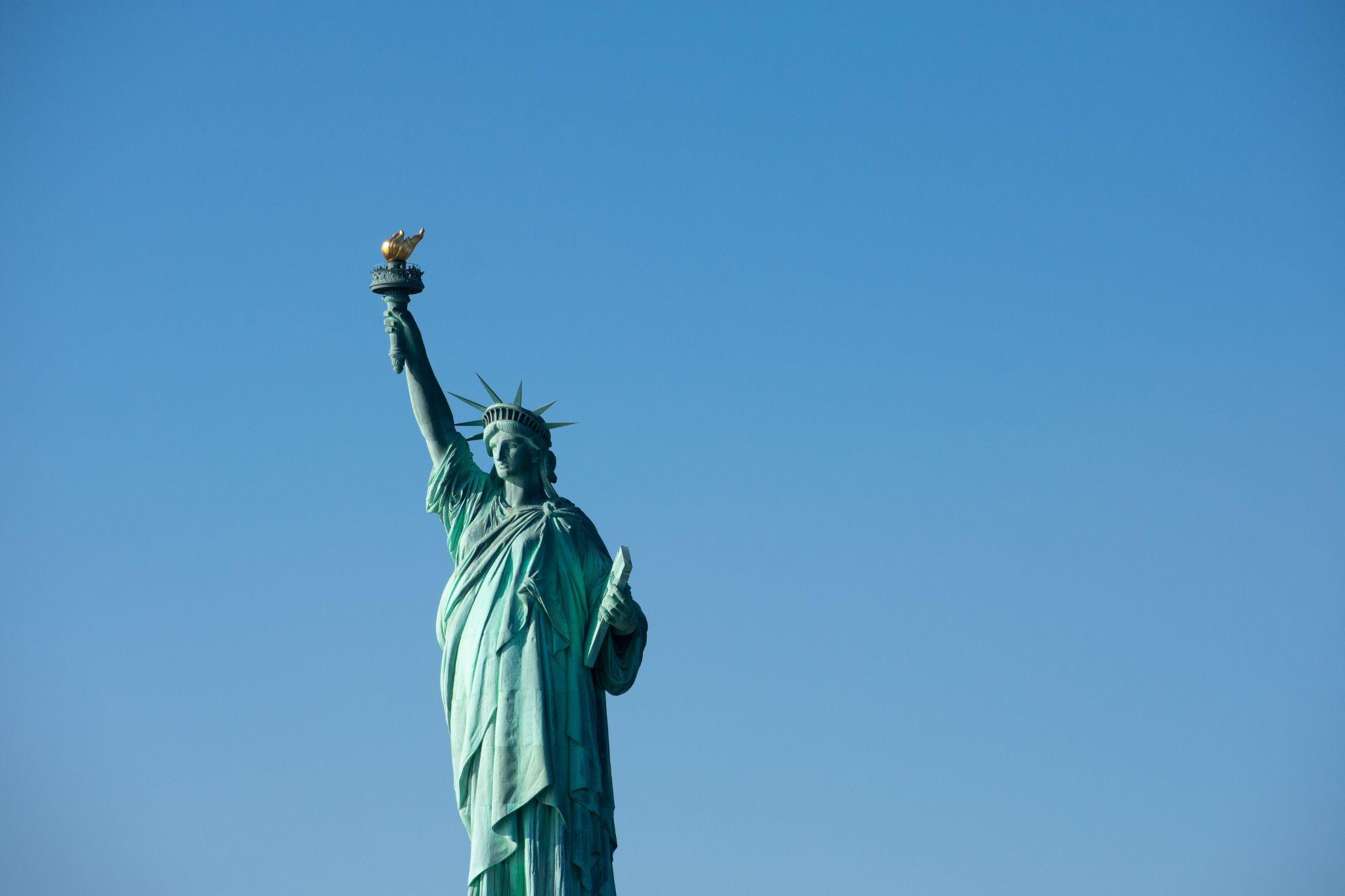 VESTIBULUM ANTE IPSUM PRIMIS IN FAUCIBUS ORCI LUCTUS
“
Lorem ipsum dolor sit amet, consectetuer adipiscing elit, sed diam nonummy nibh euismod tincidunt ut laoreet dolore magna aliquam erat volutpat. Ut wisi enim ad minim veniam quis laoreet dolore magna.
LAOREET DOLORE MAGNA ALIQUAM ERAT
”
”
The Daily News, page 2
Tuesday, May 8th, 2021
Magna aliquam erat volutpat
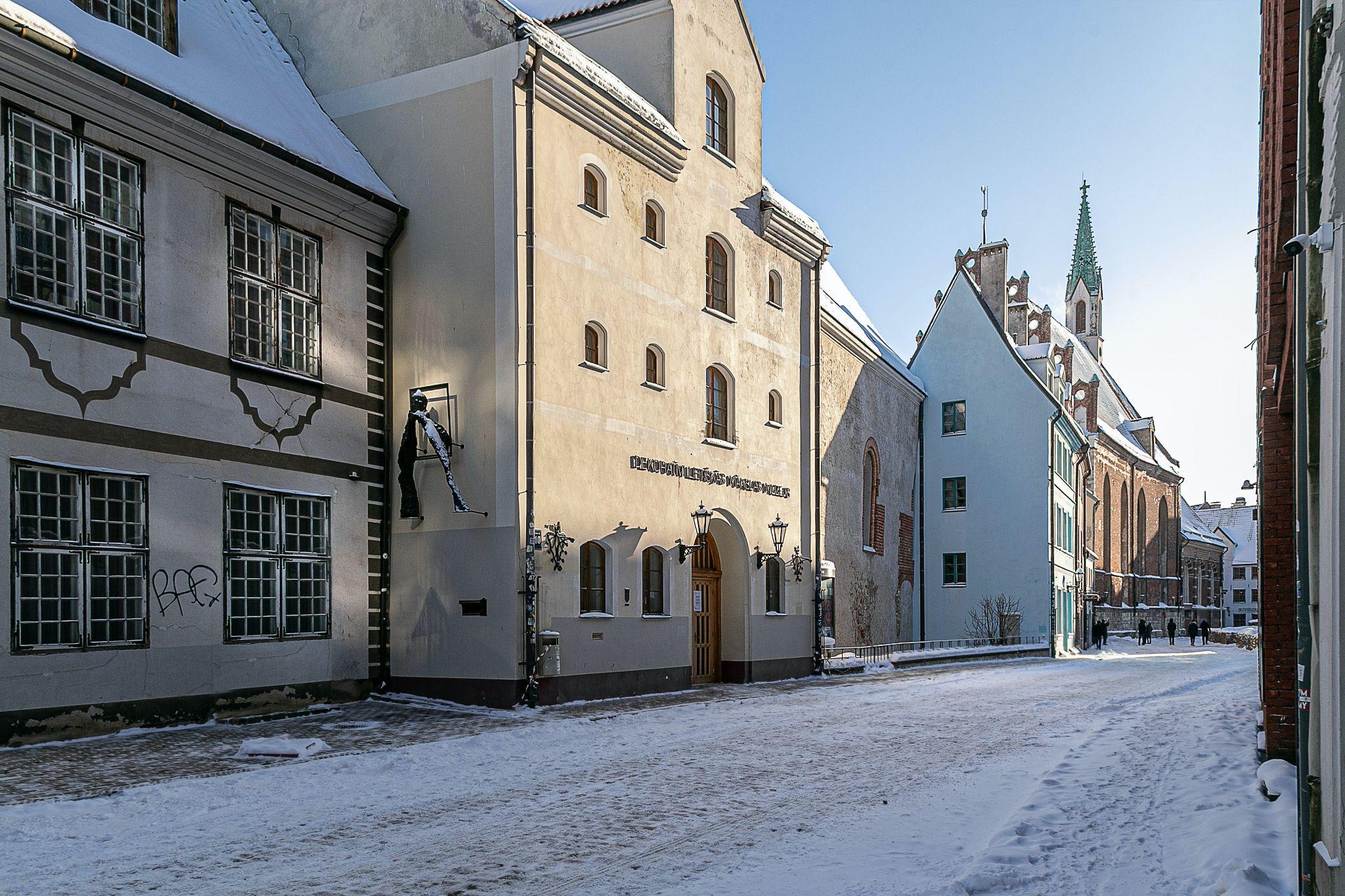 Maecenas a hendrerit magna. Nam vitae arcu venenatis, sollicitudin orci id, fringilla dui. Nullam iaculis condimentum sapien et vestibulum. Quisque nec ipsum id felis egestas facilisis. Curabitur euismod libero in purus vestibulum viverra. Nunc risus lorem, interdum et congue sed, volutpat id turpis. Vestibulum ante ipsum primis in faucibus orci luctus et ultrices.
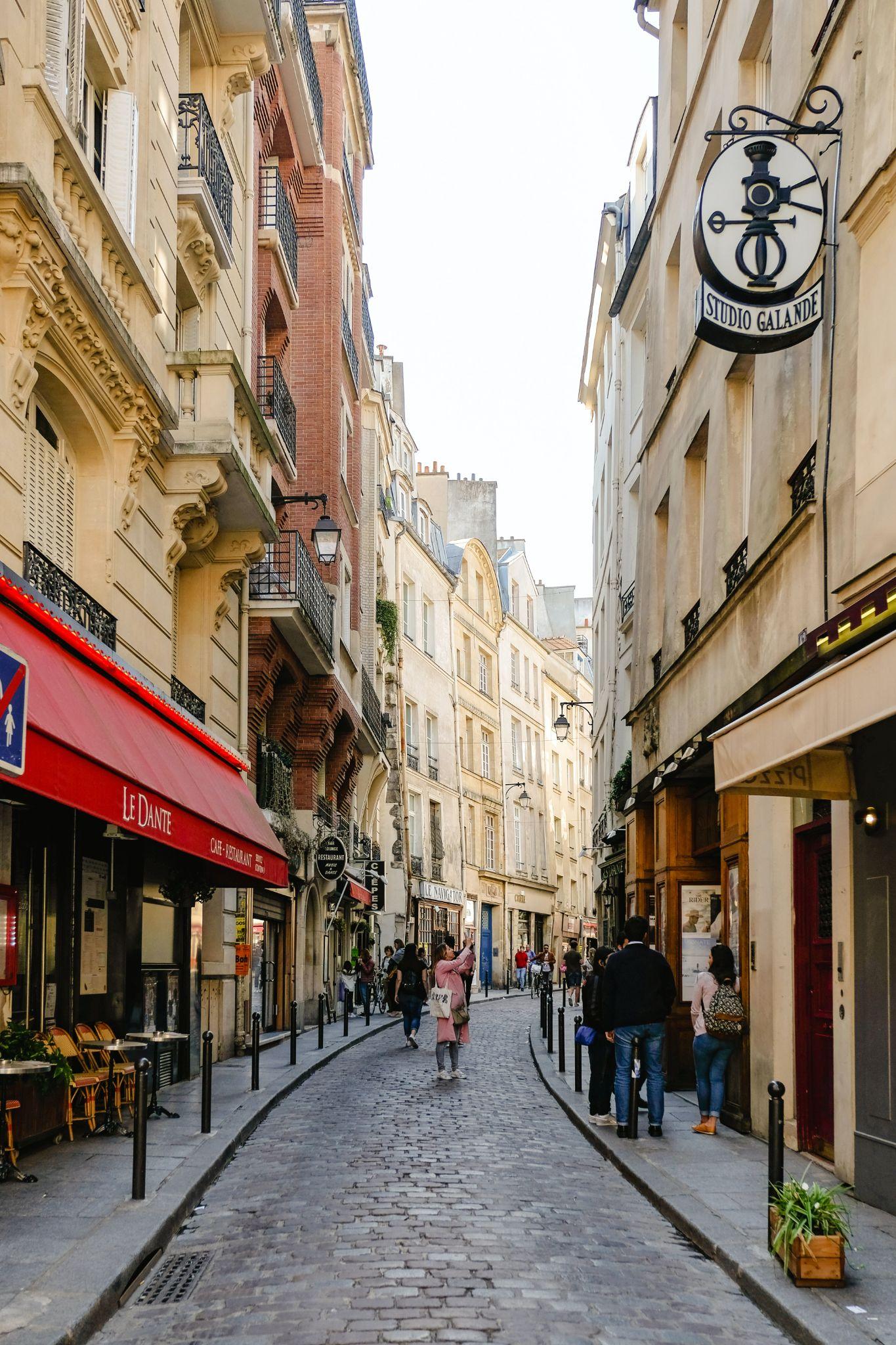 Vulputate velit esse molestie consequat, vel illum dolore eu feugiat nulla facilisis at vero eros et accumsan.
Quis nostrud
exerci tation
quis nostrud exerci tation ullamcorper suscipit lobortis nisl ut aliquip ex ea commodo consequat. Duis autem vel eum iriure dolor in hendrerit in vulputate velit esse molestie consequat, vel illum dolore eu feugiat nulla facilisis at vero eros et accumsan. hendrerit. Vulputate molestie. Curabitur euismod libero in purus vel illum dolore eu feugiat nulla
”
quis nostrud exerci tation ullamcorper suscipit lobortis nisl ut aliquip ex ea commodo consequat. Duis autem vel eum iriure dolor in hendrerit in vulputate velit esse molestie consequat, vel illum dolore eu feugiat nulla facilisis at vero eros et accumsan. hendrerit. Vulputate molestie. Curabitur euismod libero in purus vel illum dolore eu feugiat nulla
quis nostrud exerci tation ullamcorper suscipit lobortis nisl ut aliquip ex ea commodo consequat. Duis autem vel eum iriure dolor in hendrerit in vulputate velit esse molestie consequat, vel illum dolore eu feugiat nulla facilisis at vero eros et accumsan. hendrerit.
Nulla mattis finibus arcu
Vulputate molestie. Curabitur euismod libero in purus vestibulum viverra. Nunc risus lorem, interdum et congue sed, volutpat id turpis. Vestibulum ante ipsum primis in faucibus orci luctus et ultrices posuere cubilia curae; Suspendisse euismod in orci egestas faucibus. Mauris vulputate nunc non eros pretium faucibus.
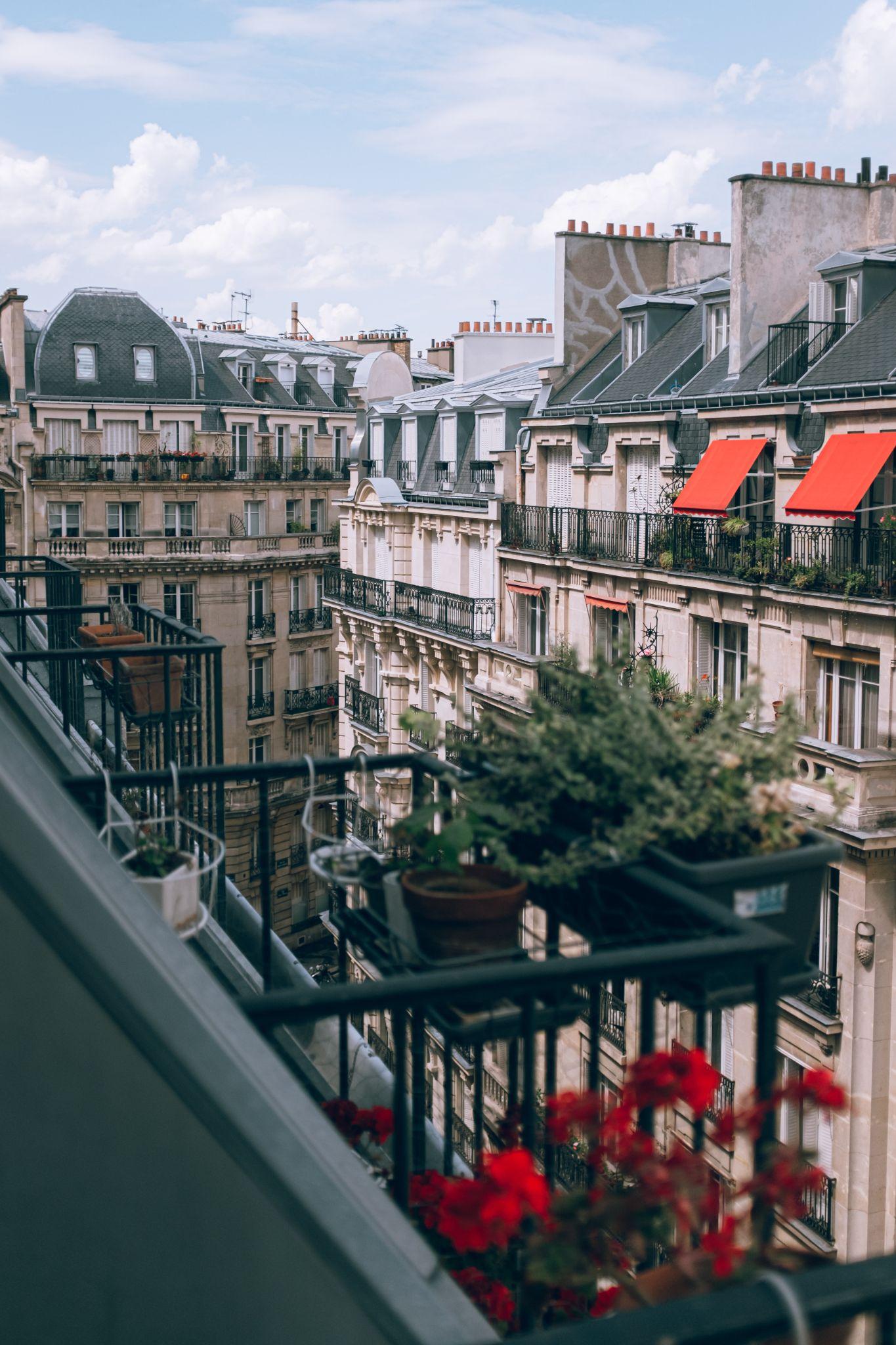 Quis nostrud exerci tation ullamcorper suscipit lobortis nisl ut aliquip ex ea commodo consequat. Duis autem vel eum iriure dolor in hendrerit in vulputate velit esse molestie consequat, vel illum dolore eu feugiat nulla facilisis at vero eros et accumsan. hendrerit. Vulputate molestie. Curabitur euismod libero in purus vel illum dolore eu feugiat nulla
“
CONSECTETUER ADIPISCING ELIT, SED DIAM
”
The Daily News, page 3
Tuesday, May 8th, 2021
Quis nostrud exerci tation ullamcorper suncip bortis
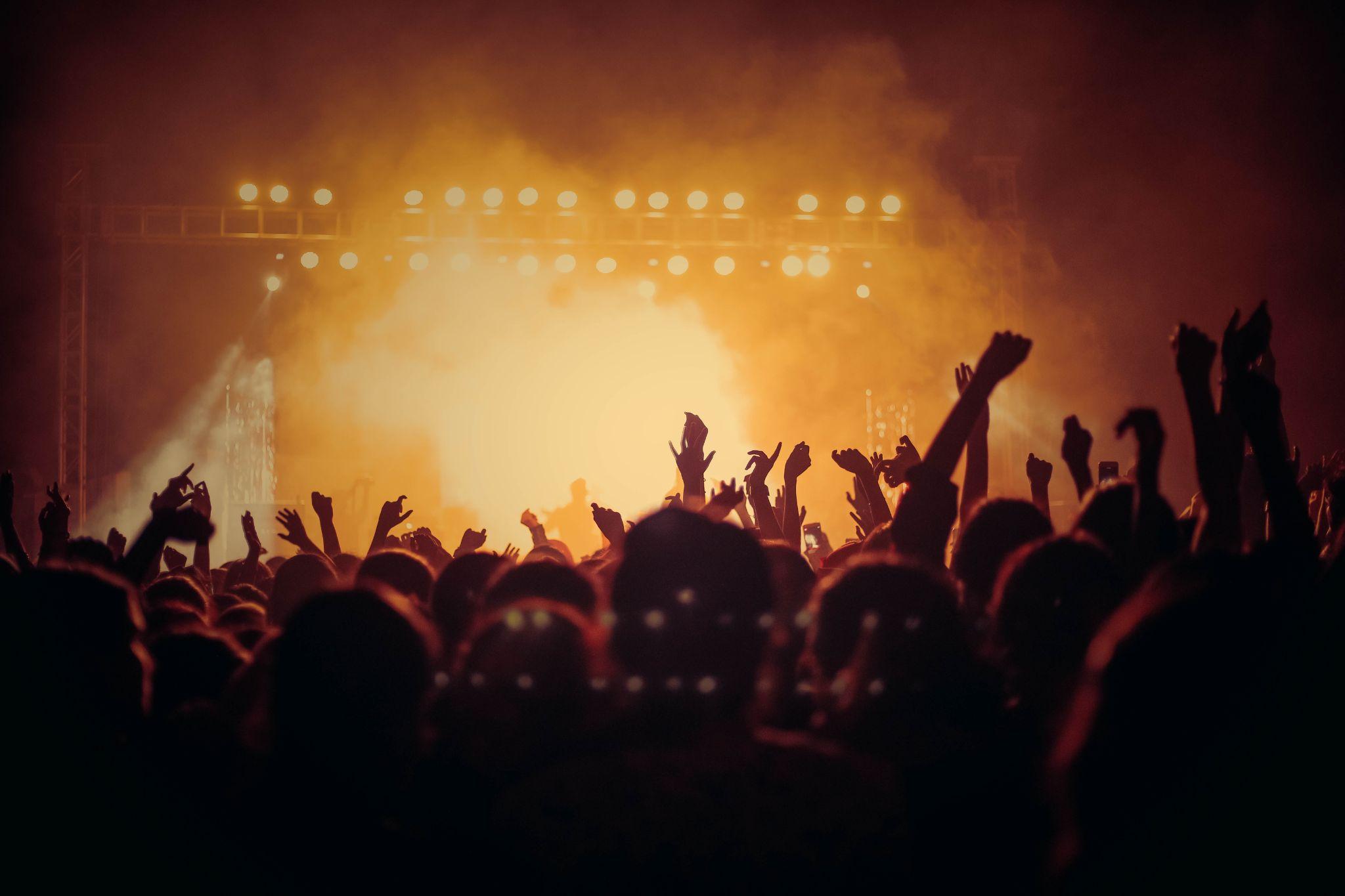 Donec scelerisque semper finibus. Suspendisse vehicula, augue suscipit fringilla facilisis, massa purus elementum tellus, aliquet condimentum ligula dui nec urna. Quisque viverra ipsum ac facilisis varius. Nullam ut congue ex. Maecenas cursus viverra turpis ut malesuada. Aliquam non neque ac ex hendrerit finibus. Proin imperdiet diam erat, a bibendum lectus dictum sit amet. Pellentesque eget efficitur nibh. In hac habitasse platea dictumst. Praesent tristique, risus eu mattis suscipit, nibh lectus facilisis orci, in tempor tortor orci eu nulla tellus,
“
HENDRERIT IN VULPUTATE MOLESTIE CONSEQUAT
”
Donec scelerisque semper finibus. Suspendisse vehicula, augue suscipit fringilla facilisis, massa purus elementum tellus, aliquet dui accumsan, a facilisis nisl efficitur. Integer id porta dolor, nec fringilla libero. Mauris sed ultricies lacus. Donec laoreet condimentum felis, eleifend pharetra lectus molestie in. Curabitur vitae ex ultrices, dapibus ante sit amet, cursus metus. Donec eget consequat arcu. 
Donec vehicula, tortor ut euismod maximus, est lectus posuere lectus, ut pellentesque velit quam et nisi. Proin commodo odio eget eros rhoncus auctor. Fusce ante arcu, vehicula eget libero vel, pellentesque mattis magna.
Donec scelerisque semper finibus. Suspendisse vehicula, augue suscipit fringilla facilisis, massa purus elementum tellus, aliquet dui accumsan, a facilisis nisl efficitur. Integer id porta dolor, nec fringilla libero. Mauris sed ultricies lacus. Donec laoreet condimentum felis, eleifend pharetra lectus molestie in. Curabitur vitae ex ultrices, dapibus ante sit amet. Fusce ante arcu, vehicula eget libero vel.
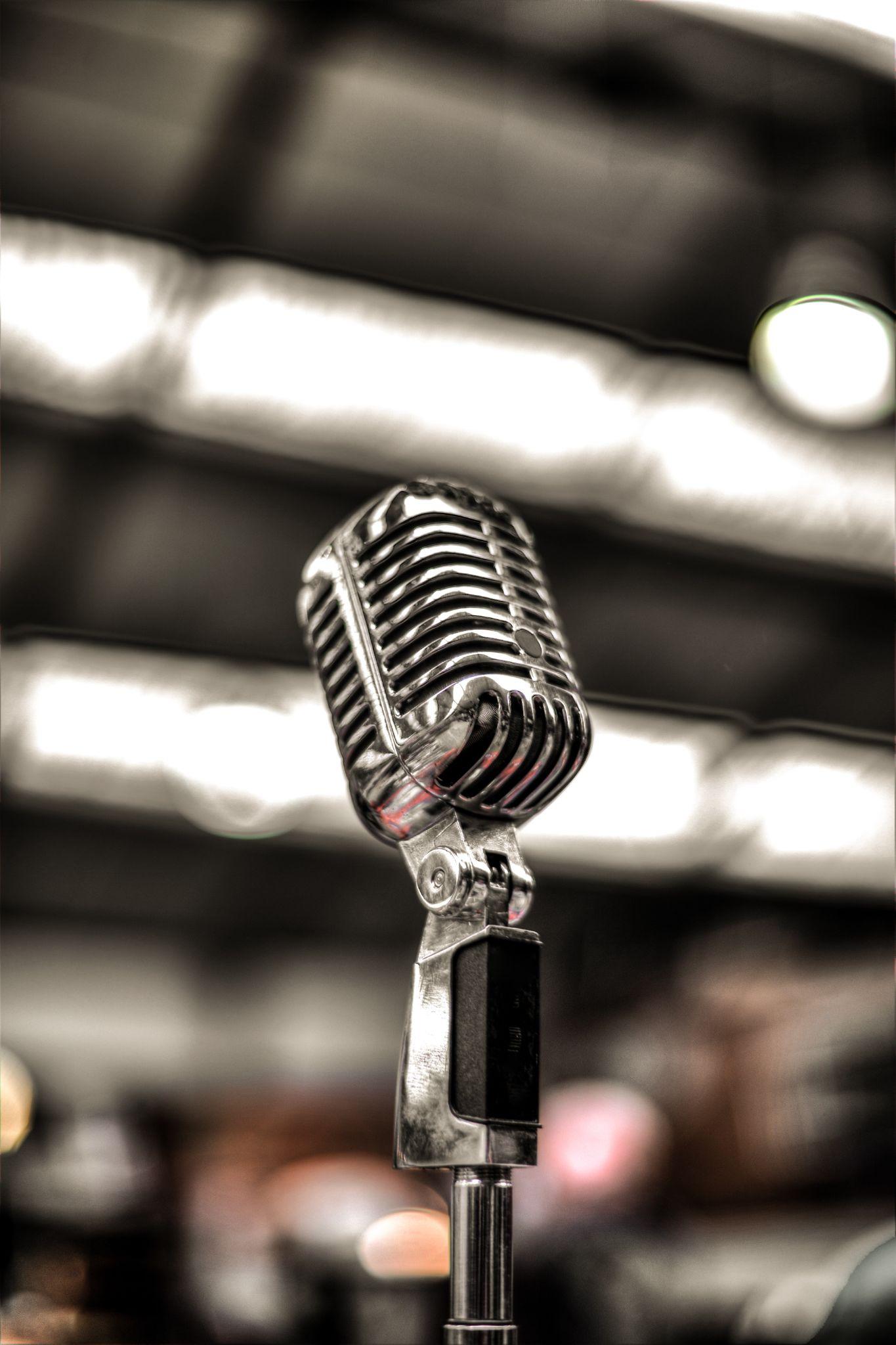 Adipiscing diam nomy
Cursus metus. Donec eget consequat arcu.Donec vehicula, tortor ut euismod maximus, est lectus posuere lectus, ut pellentesque velit quam et nisi. Proin commodo odio eget eros rhoncus auctor. Fusce ante arcu, vehicula eget libero vel, pellentesque mattis magna. Nunc nec velit quam. Curabitur facilisis neque ac odio vulputate ornare quis a metus. Etiam justo purus, tristique id diam sed, lobortis molestie quam. In luctus elit ut risus posuere, at porta.
Vulputate velit esse molestie consequat, vel illum dolore eu feugiat nulla facilisis at vero eros et accumsan.
“
CONSECTETUER ADIPISCING ELIT,
SED DIAM
Facilisis neque ac odio vulputate ornare quis a metus. Etiam justo purus, tristique id diam sed, lobortis molestie quam. In luctus elit ut risus posuere, at porta ligula
”
The Daily News, page 4
Tuesday, May 8th, 2021
Integer hendrerit odio
nam rhoncus dui mi, sit amet sodales sapien porttitor ac. Suspendisse urna nisi, vestibulum eu ipsum quis, vestibulum hendrerit nisl. Ut tempus in nisl sit amet bibendum. Integer hendrerit odio et sem mattis, vel dictum elit sagittis. Praesent finibus arcu et massa blandit placerat ac quis eros. 
Phasellus nunc ipsum, elementum eu placerat sit amet, vulputate vitae sapien. Vestibulum in quam ut justo condimentum molestie in ut ligula. Ut sollicitudin lectus sed dui accumsan, a facilisis nisl efficitur. Integer id porta dolor, nec fringilla libero. Mauris sed ultricies lacus. Donec laoreet condimentum felis, eleifend pharetra.
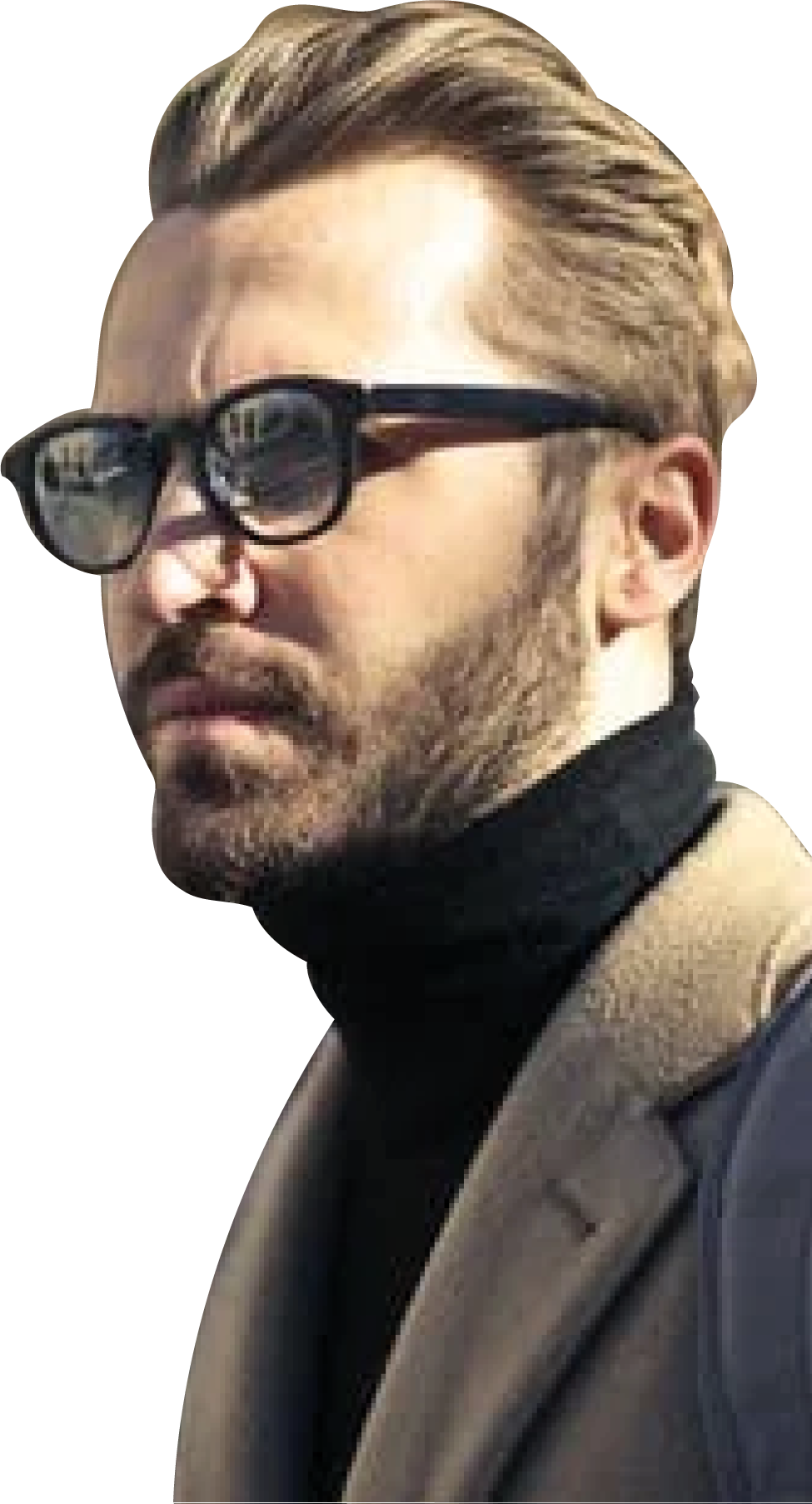 Phasellus nunc ipsum, elementum eu placerat sit amet, vulputate vitae sapien. Vestibulum in quam ut justo condimentum molestie in ut ligula. Ut sollicitudin lectus sed dui accumsan, a facilisis nisl efficitur. Integer id porta dolor, nec fringilla libero.
Mauris sed ultricies lacus. Donec laoreet condimentum felis, eleifend pharetra lectus molestie in. Curabitur vitae ex ultrices, dapibus ante sit amet, cursus metus. Donec eget consequat arcu. Donec vehicula, tortor ut euismod maximus, est lectus posuere
Vulputate velit esse molestie consequat, vel illum dolore eu feugiat nulla facilisis at vero eros et accumsan.
Lobortis nisl ut aliquip
Ut sollicitudin lectus sed dui accumsan, a facilisis nisl efficitur. Integer id porta dolor, nec fringilla libero. Mauris sed ultricies lacus. Donec laoreet condimentum felis, eleifend pharetra lectus molestie in. Curabitur vitae ex ultrices, dapibus ante sit amet, cursus metus. Donec eget consequat arcu. Donec vehicula, tortor ut euismod maximus, est lectus posuere lectus, ut pellentesque velit quam et nisi.
Curabitur vitae ex ultrices, dapibus ante sit amet, cursus metus. Donec eget consequat arcu. Donec vehicula, tortor ut euismod maximus, est lectus posuere lectus, ut pellentesque velit quam et nisi. Nam rhoncus nunc at nibh congue, eu imperdiet ipsum cursus.
Etiam magna orci, ullamcorper vel nisi ut, viverra hendrerit diam. Proin commodo odio eget eros rhoncus auctor. Fusce ante arcu, vehicula eget libero vel, pellentesque mattis magna. Nunc nec velit quam. Curabitur facilisis neque ac odio vulputate ornare quis a metus. Etiam justo purus, tristique id diam sed, lobortis molestie quam. In luctus elit ut risus posuere.
Phasellus nunc ipsum, elementum eu placerat sit amet, vulputate vitae sapien. Vestibulum in quam ut justo condimentum molestie in ut ligula. Ut sollicitudin lectus sed dui accumsan, a facilisis nisl efficitur. Integer id porta dolor, nec fringilla libero. 
Mauris sed ultricies lacus. Donec laoreet condimentum felis, eleifend pharetra lectus molestie in. Curabitur vitae ex ultrices, dapibus ante sit amet, cursus metus. Donec eget consequat arcu. Donec vehicula, tortor ut euismod maximus, est lectus posuere lectus, ut pellentesque
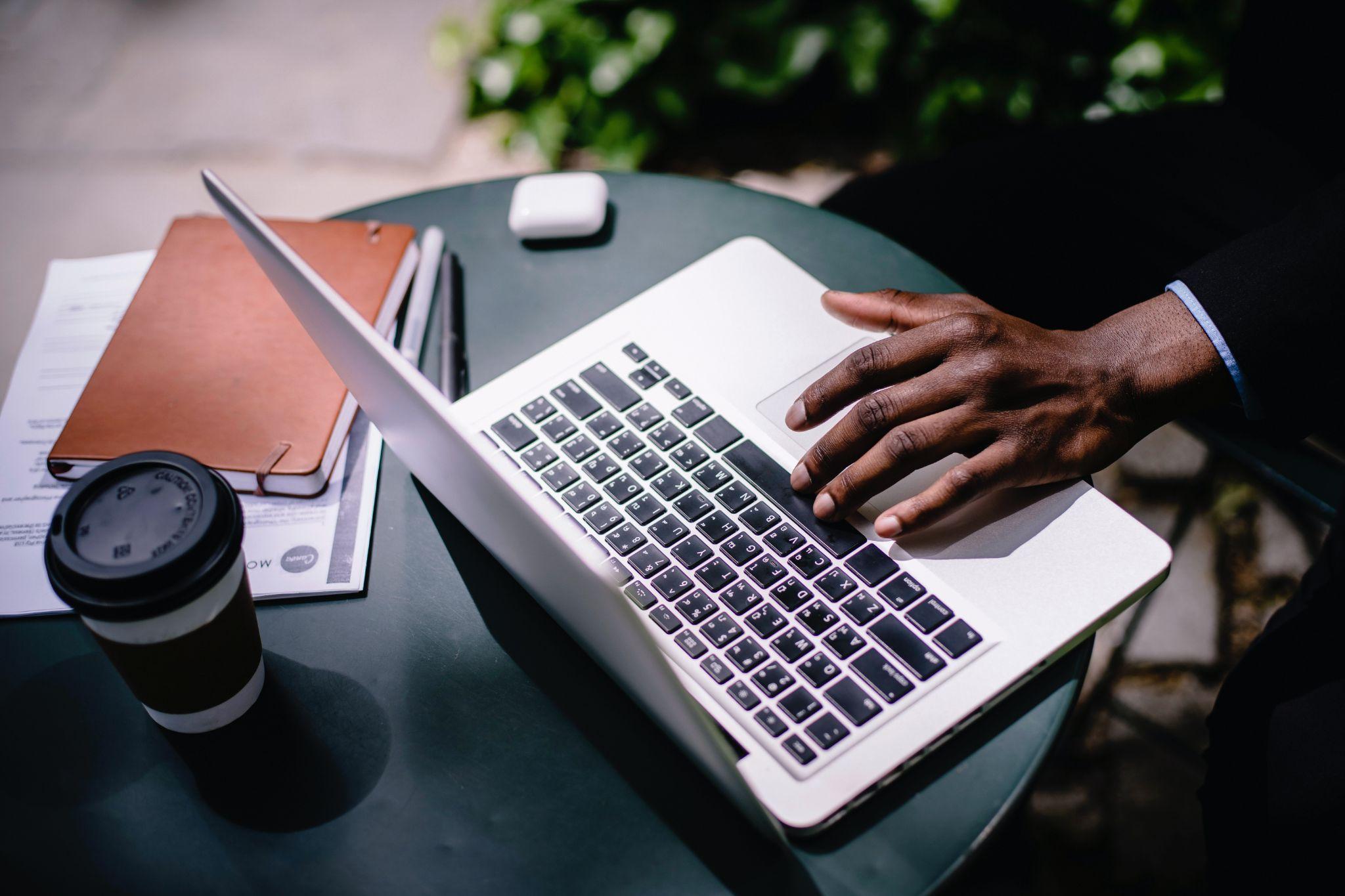 The Daily News, page 5
Tuesday, May 8th, 2021
Quis nostrud exerci tation ullamcorper suscipit lobortis nisl ut aliquip ex ea commodo consequat. Duis autem vel eum iriure dolor in hendrerit in vulputate velit esse molestie consequat, vel illum dolore eu feugiat nulla facilisis at vero eros et accumsan. Et iusto odio dignissim qui blandit praesent luptatum zzril delenit augue duis dolore te feugait nulla facilisi. Lorem ipsum dolor sit amet, consectetuer adipiscing elit, sed diam nonummy nibh euismod tincidunt ut laoreet dolore magna aliquam erat volutpat. Ut wisi enim ad minim veniam, quis nostrud exerci volutpat.
Wuis nostrud exerci tation ullamcorper suscipit lobortis nisl ut aliquip ex ea commodo consequat. Duis autem vel eum iriure dolor in hendrerit in vulputate velit esse molestie consequat hendrerit in vulputate.
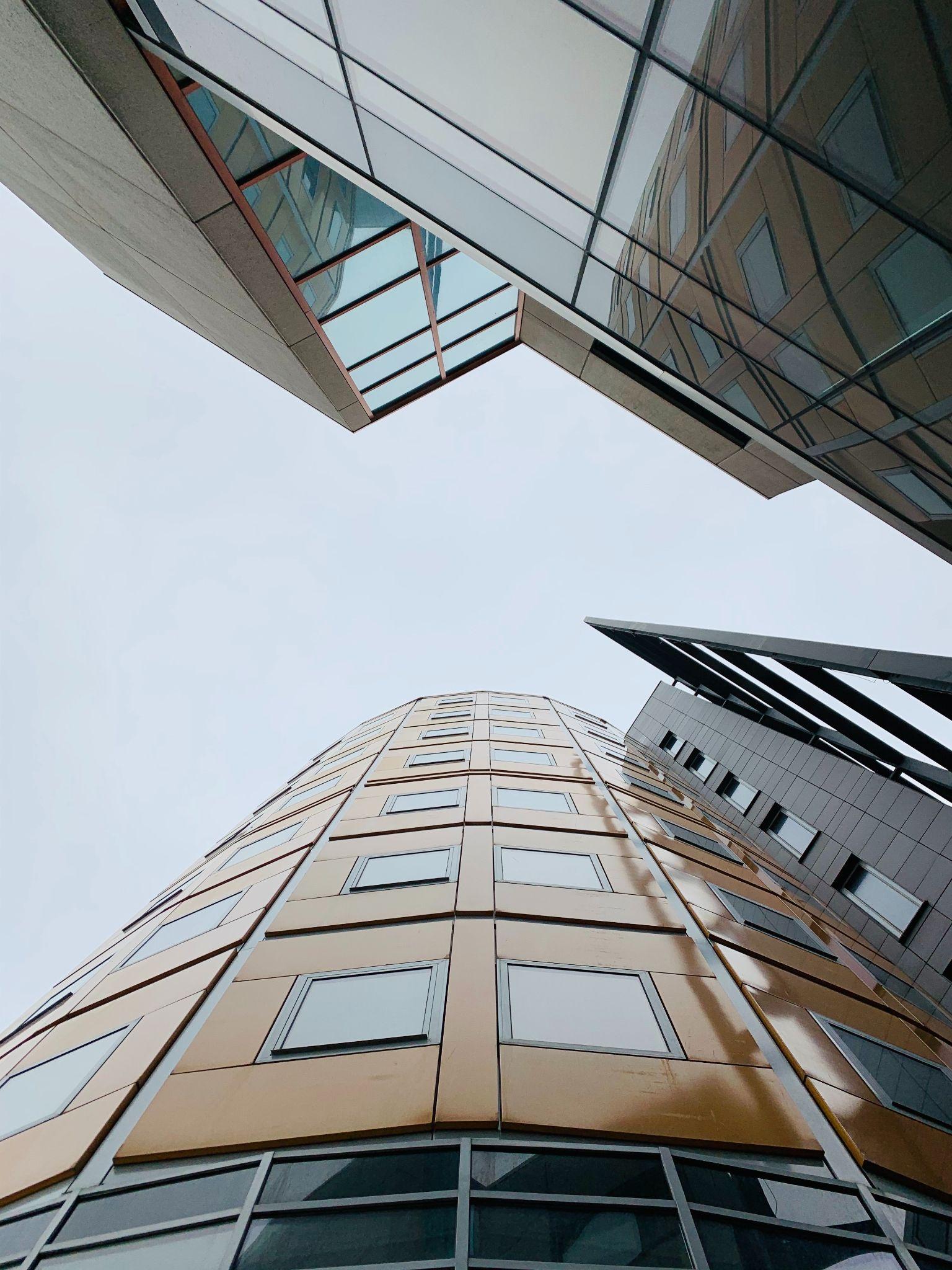 Donec scelerisque semper finibus. Suspendisse vehicula, augue suscipit fringilla facilisis, massa purus elementum tellus, aliquet condimentum ligula dui nec urna. Quisque viverra ipsum ac facilisis varius. Nullam ut congue ex. Maecenas cursus viverra turpis ut malesuada. Aliquam non neque ac ex hendrerit finibus. Proin imperdiet diam erat, a bibendum lectus dictum sit amet. Pellentesque eget efficitur nibh. In hac habitasse platea dictumst. Praesent tristique, risus eu mattis suscipit, nibh lectus facilisis orci, in tempor tortor orci eu nulla. Nam rhoncus dui mi, sit amet sodales sapien porttitor ac. Suspendisse urna nisi, vestibulum eu ipsum quis, vestibulum hendrerit nisl. Ut tempus in nisl sit amet bibendum. Integer hendrerit odio et sem mattis, vel dictum elit sagittis. Praesent finibus arcu et massa blandit placerat ac quis eros.
Phasellus nunc ipsum, elementum eu placerat sit amet, vulputate vitae sapien. Vestibulum in quam ut justo condimentum molestie in ut ligula. Ut sollicitudin lectus sed dui accumsan, a facilisis nisl efficitur. Integer id porta dolor, nec fringilla libero. Mauris sed ultricies lacus. Donec laoreet condimentum felis, eleifend pharetra lectus molestie in. Curabitur vitae ex ultrices, dapibus ante sit amet, cursus metus. Donec eget consequat arcu. Donec vehicula, tortor ut euismod maximus, est lectus posuere lectus, ut pellentesque velit quam et nisi. Nam rhoncus nunc at nibh congue, eu imperdiet ipsum cursus. Etiam magna orci, ullamcorper vel nisi ut, viverra hendrerit diam. Proin commodo odio eget eros rhoncus auctor. Fusce ante arcu, vehicula eget libero vel, pellentesque mattis magna. Nunc nec velit quam. Curabitur facilisis neque ac odio vulputate ornare quis a metus. Etiam justo purus, tristique id diam sed, lobortis molestie quam. In luctus elit ut risus posuere, at porta ligula pulvinar. Proin dolor enim, auctor id nunc vitae, aliquet consectetur purus. Nam lobortis cursus sollicitudin.
Magna erat aliquam
Ut sollicitudin lectus sed dui accumsan, a facilisis nisl efficitur. Integer id porta dolor, nec fringilla libero. Mauris sed ultricies lacus. Donec laoreet condimentum felis, eleifend pharetra lectus molestie in. Curabitur vitae ex ultrices, dapibus ante sit amet, cursus metus. Donec eget consequat arcu. Donec vehicula, tortor ut euismod maximus, est lectus posuere lectus, ut pellentesque velit quam et nisi. Nam rhoncus nunc at nibh congue, eu imperdiet ipsum cursus. Etiam magna orci, ullamcorper vel nisi ut, viverra hendrerit diam. Proin commodo odio eget eros rhoncus auctor. Fusce ante arcu, vehicula eget libero vel, pellentesque mattis magna. Nunc nec velit quam. curabitur facilisis neque ac odio.
Tation ullamcorper suscipit lobortis nisl ut aliquip ex ea commodo consequat. Duis autem vel eum iriure dolor in hendrerit in vulputate velit esse molestie consequat, vel illum dolore eu feugiat nulla.
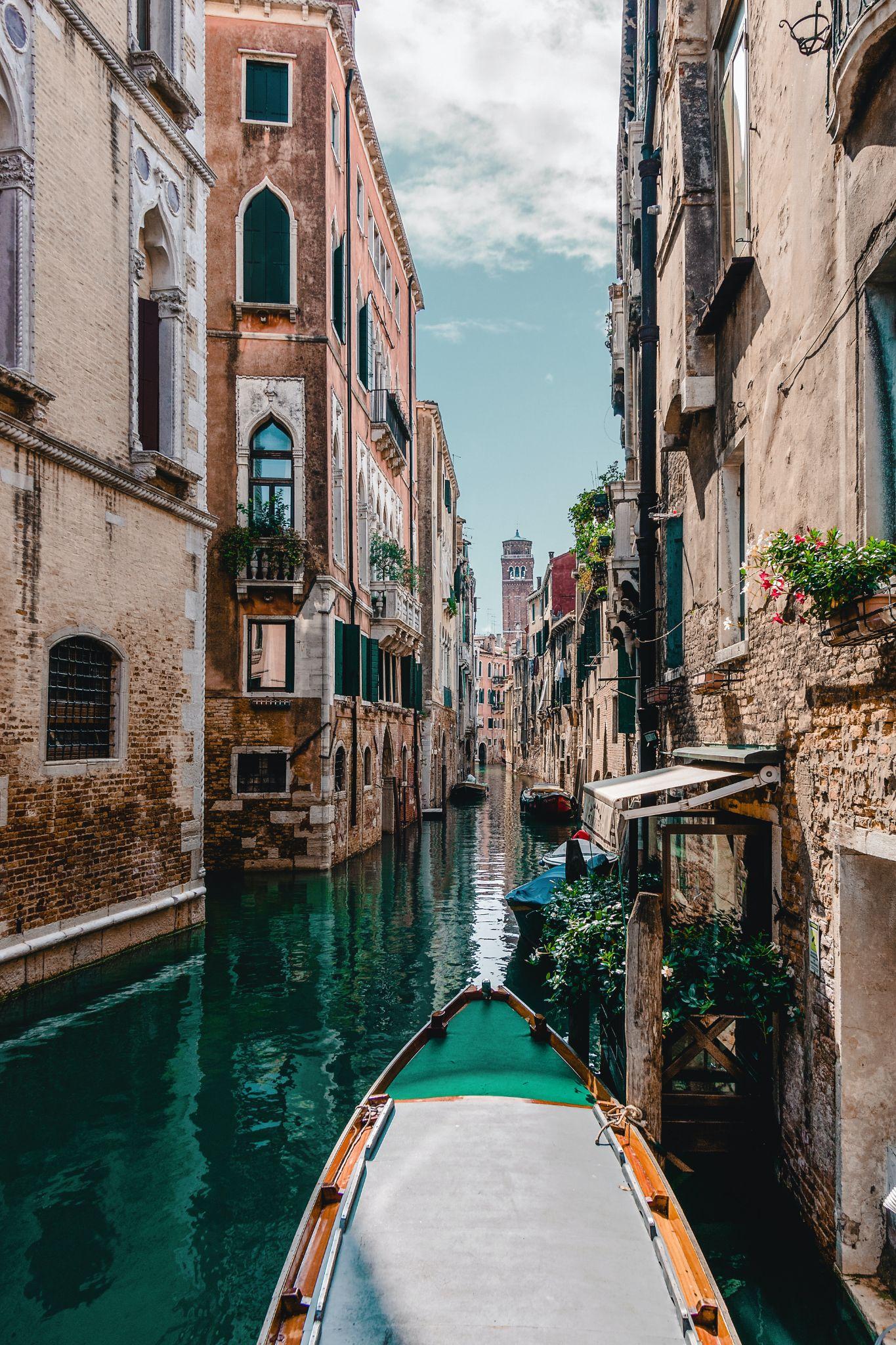 Praesent lup zzril delenit
Ut sollicitudin lectus sed dui accumsan, a facilisis nisl efficitur. Integer id porta dolor, nec fringilla libero. Mauris sed ultricies lacus. Donec laoreet condimentum felis, eleifend pharetra lectus molestie in. Curabitur vitae ex ultrices, dapibus ante sit amet, cursus metus. Donec eget consequat arcu. Donec vehicula, tortor ut euismod maximus, est lectus posuere lectus, ut pellentesque velit quam et nisi. Nam rhoncus nunc at nibh congue, eu imperdiet ipsum cursus. Etiam magna orci, ullamcorper vel nisi ut, viverra hendrerit diam. Proin commodo odio eget eros rhoncus auctor. Fusce ante arcu, vehicula eget libero vel, pellentesque mattis magna. Nunc nec velit quam. Curabitur facilisis neque ac odio vulputate ornare quis a metus. etiam justo purus, tristique id diam
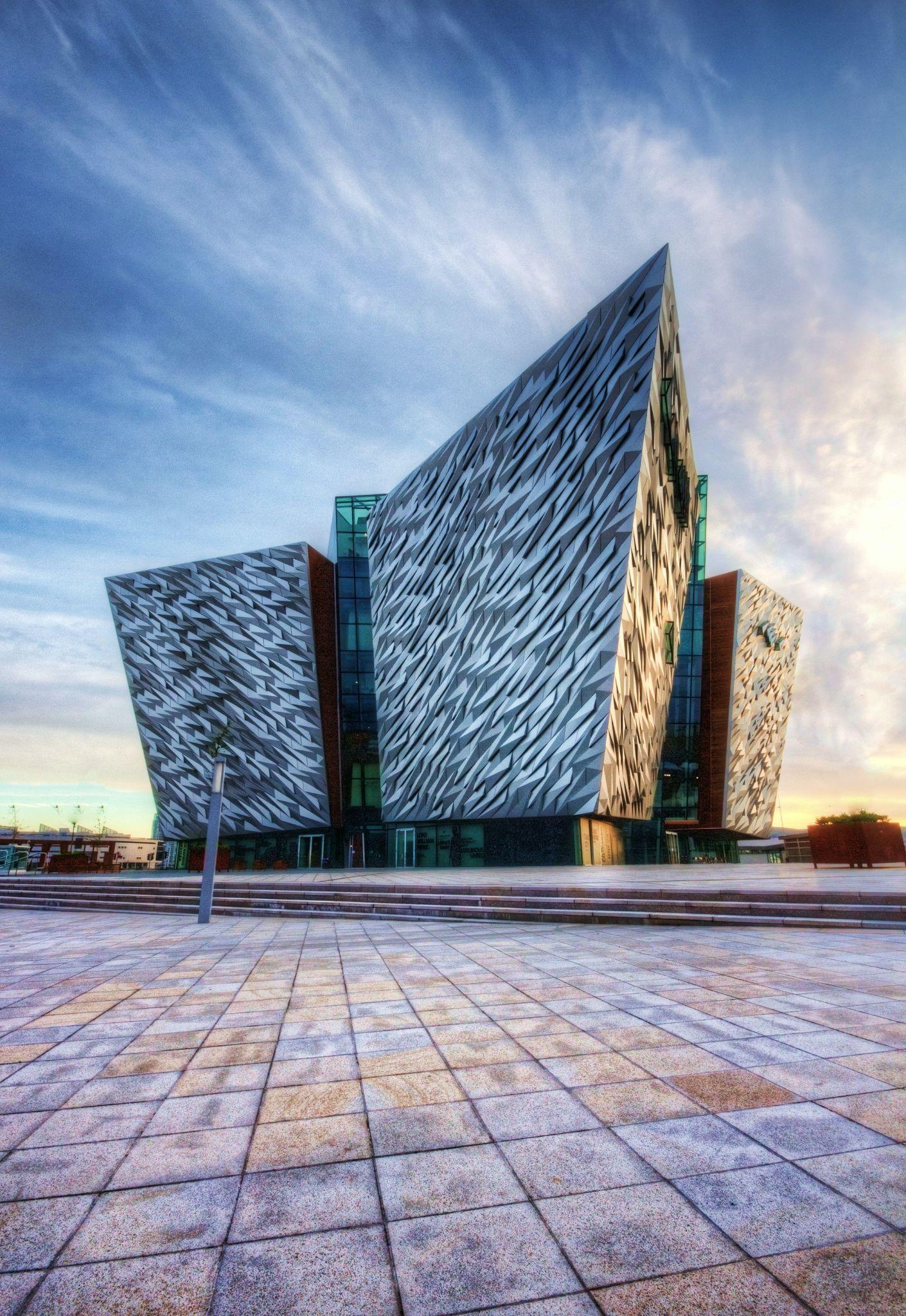 Nulla facili ullamcorper
Praesent tristique, risus eu mattis suscipit, nibh lectus facilisis orci, in tempor tortor orci eu nulla. Nam rhoncus dui mi, sit amet sodales sapien porttitor ac. Suspendisse urna nisi, vestibulum eu ipsum quis, vestibulum hendrerit nisl. Ut tempus in nisl sit amet bibendum. Integer hendrerit odio et sem
The Daily News, page 5
Tuesday, May 8th, 2021
Ullamlorper suscipit lobortis nisl ut aliquip
Lorem ipsum dolor sit amet, consectetuer adipiscing elit, sed diam nonummy nibh euismod tincidunt ut laoreet dolore magna aliquam erat volutpat. Ut wisi enim ad minim veniam, quis nostrud exerci tation ullamcorper suscipit lobortis nisl ut aliquip ex ea commodo consequat. Duis autem vel eum iriure dolor in hendrerit in vulputate velit esse molestie consequat, vel illum dolore eu feugiat nulla facilisis at vero eros et accumsan et iusto odio dignissim qui blandit praesent luptatum zzril delenit augue duis.
Lorem ipsum dolor sit amet, consectetuer adipiscing elit, sed diam nonummy nibh euismod tincidunt ut laoreet dolore magna aliquam erat volutpatadipiscised diam
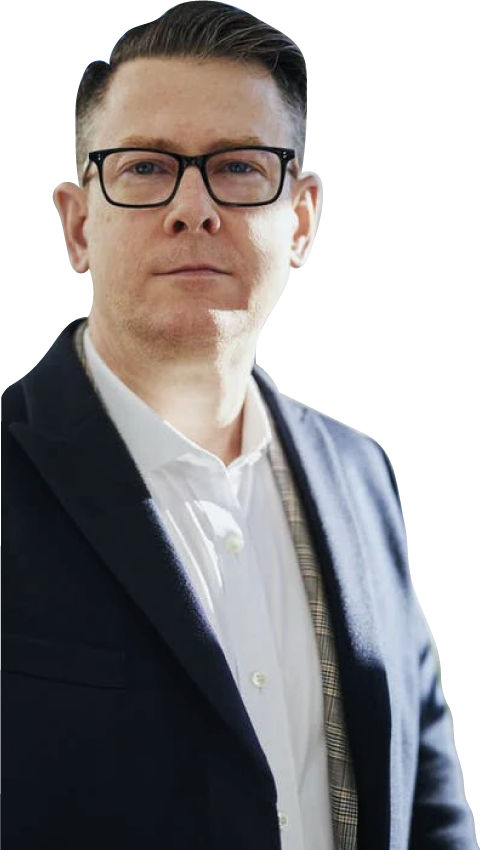 Consectetuer adipiscing elit, sed diam nonummy nibh euismod tincidunt ut laoreet dolore magna aliquam erat volutpat. Ut wisi enim ad minim veniam, quis nostrud exerci tation ullamcorper suscipit lobortis nisl ut aliquip ex ea commodo consequat. Duis autem vel eum iriure dolor in hendrerit in vulputate velit esse molestie consequat, vel illum dolore eu feugiat nulla facilisis at vero eros et accumsan et iusto odio dignissim qui blandit praesent luptatum zzril delenit augue duis dolore te feugait nulla facilisi. Lorem ipsum dolor sit amet cons ectetuer. Ut wisi enim ad minim veniam, quis nostrud exerci tation ullamcorper suscipit lobortis. Vel eum iriure dolor in hendrerit in vulputate velit esse molestie consequat, vel illum dolore.
Nostrud exerci tation ullamcorper
Dolore magna aliquam erat volutpat adipiscing elit ipsum
Illum dolore eu feugiat nulla facilisis at vero eros et accumsan nulla facilisis at vero et iusto odio.
Aoreet dolore magna aliquam erat volutpat
Dolore magna aliquam erat volutpat adipiscing elit ipsum
Euismod tincidunt: ut laoreet dolore magna aliquam erat volutpat. Ut wisi enim ad minim veniam, illum dolore eu feugiat nulla facilisis at vero eros QUIS NOSTRUD EXERCI.
Quis nostrud exerci tation ullamcorper suscipit lobortis nisl ut aliquip ex ea commodo consequat. Duis autem vel eum nibh euismod tincidunt ut laoreet dolore magna aliquam erat volutpat. Ut wisi enim ad minim veniam, quis nostrud exerci tation ullamcorper suscipit lobortis. Vel eum iriure dolor in hendrerit in vulputate velit esse molestie consequat, vel illum dolore eu feugiat nulla facilisis at vero eros et accumsan et iusto odio dignissim molestie consequat, vel illum dolore eu feugiat nulla facilisis at vero eros et accumsan et iusto odio dignissim qui blandit praesent luptatum zzril delenit augue duis dolore te feugait nulla facilisi. Lorem ipsum dolor sit amet cons ectetuer.
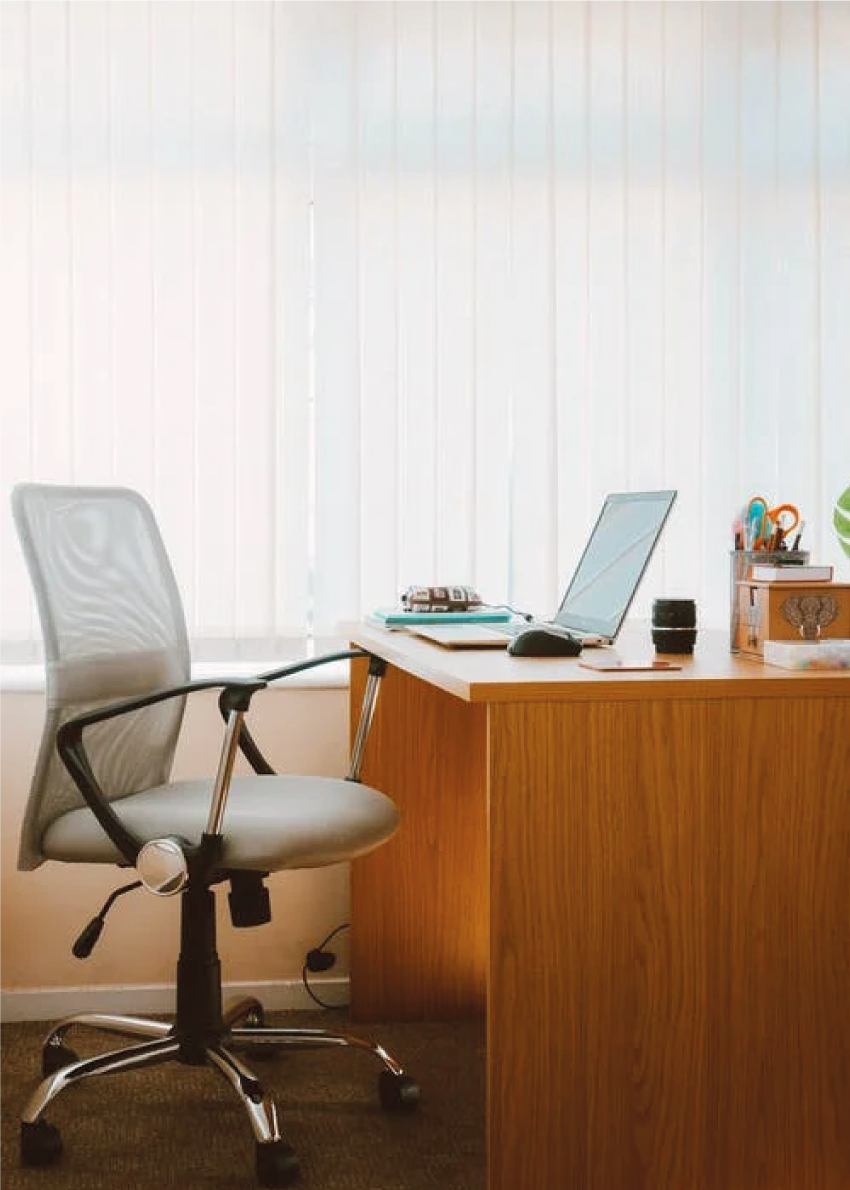 Tation ullamcorper suscipit: lobortis nisl ut aliquip ex ea commodo consequat. Duis autem vel eum iriure dolor in hendrerit in VULPUTATE VELIT ESSE MOLESTIE.
Consequat, vel illum dolore
www.example.com
“
The Daily News
CONSECTETUER ADIPISCING ELIT,
SED DIAM
”